Прием в гимназию
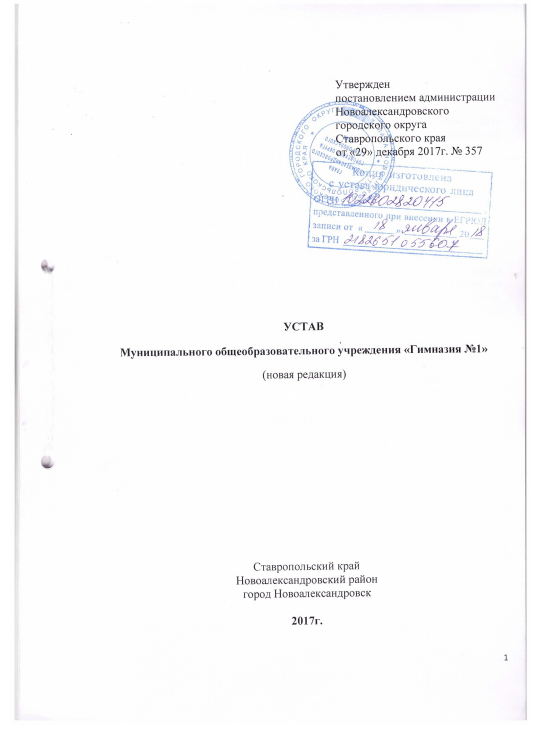 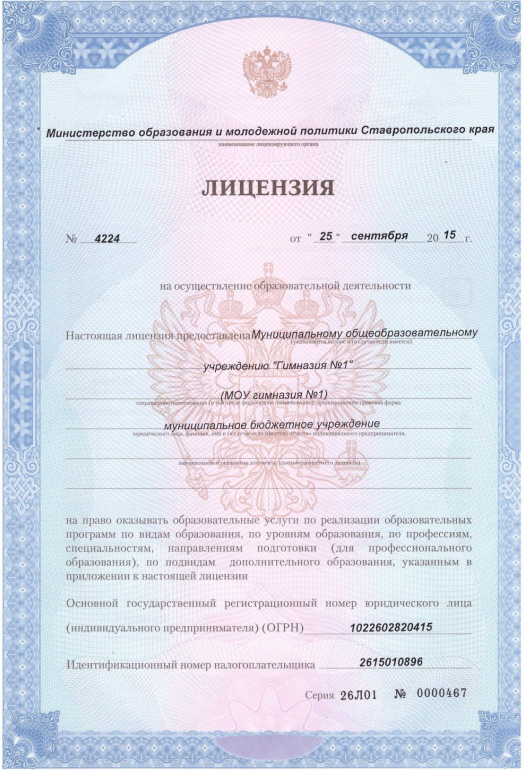 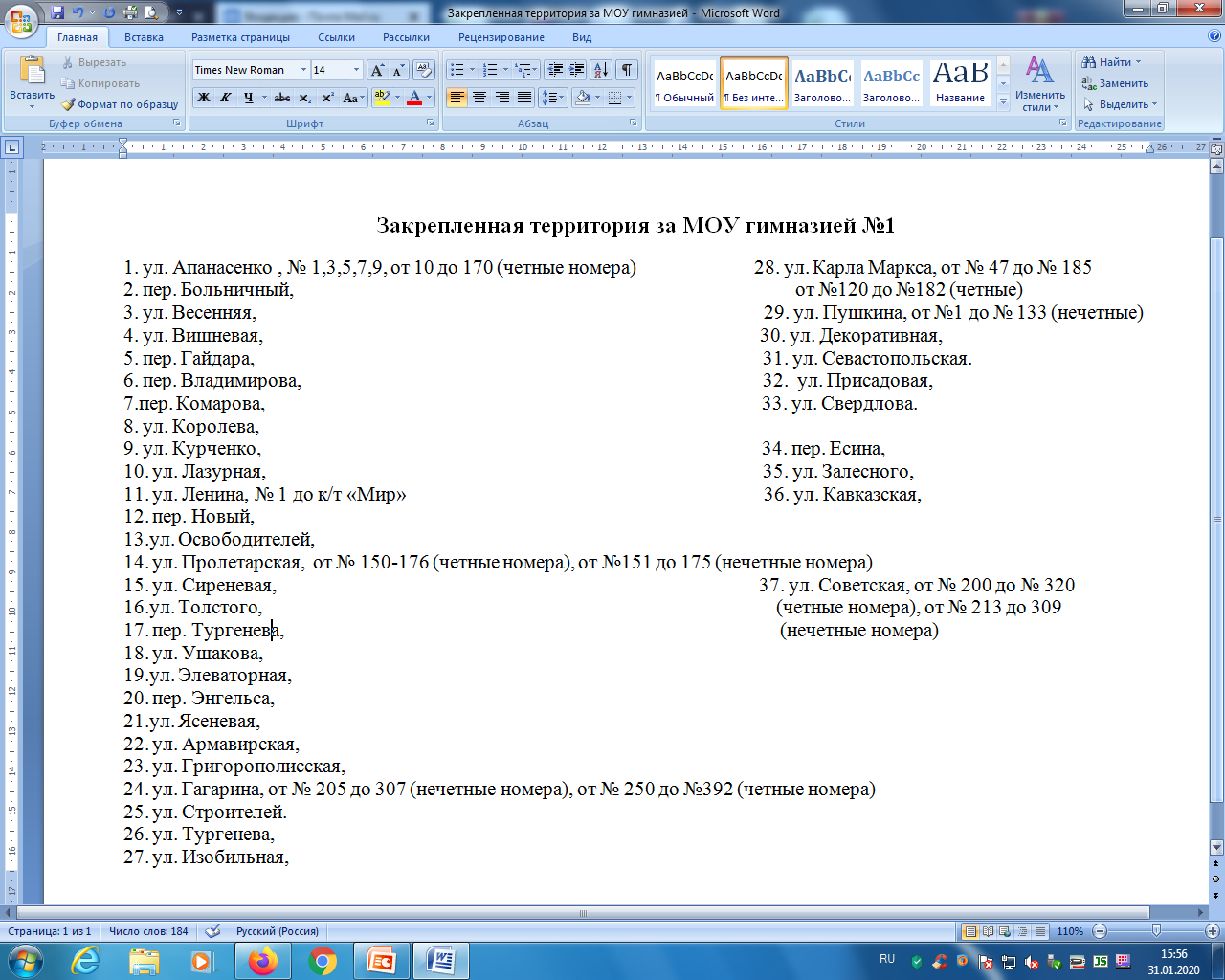 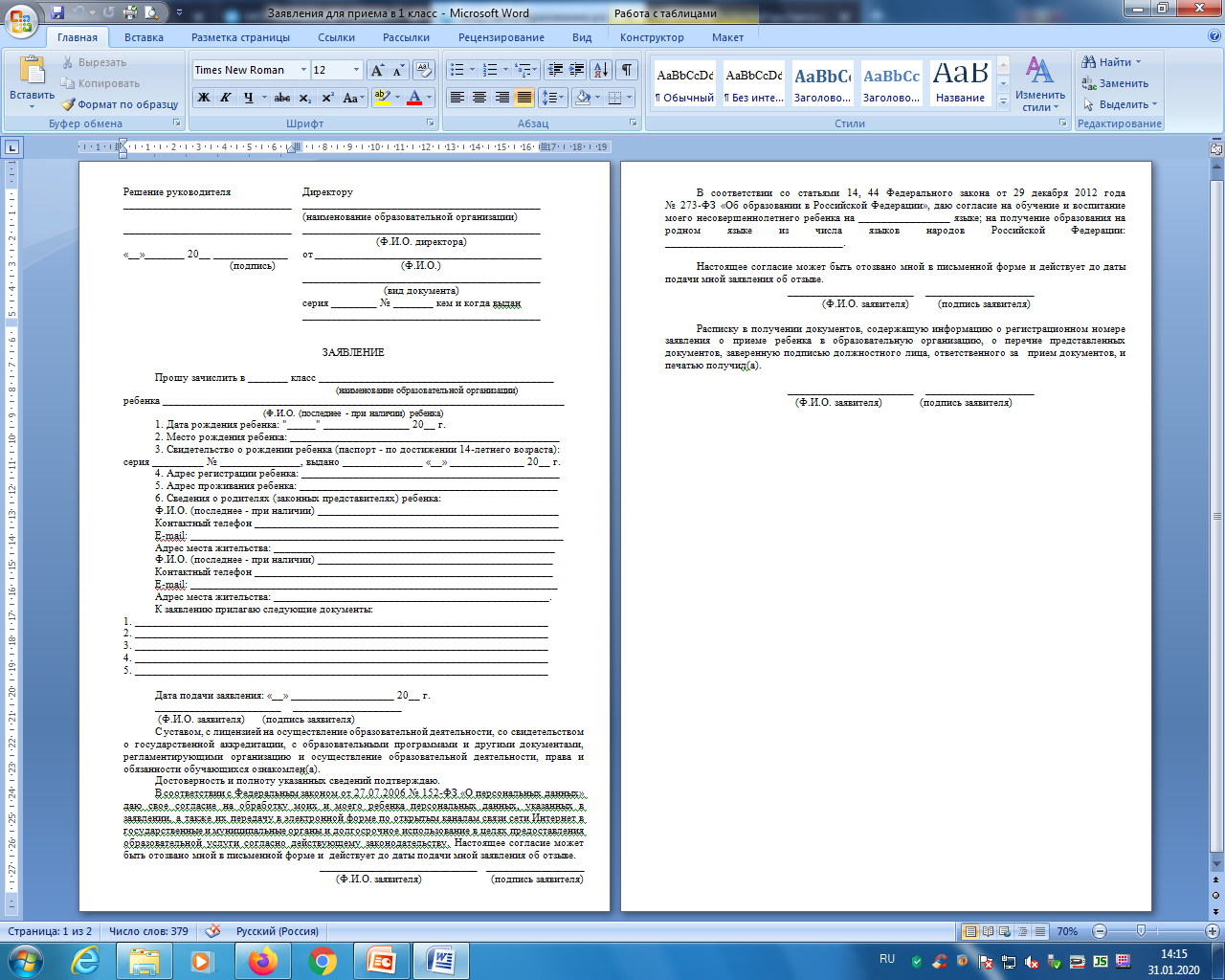 Использование информационной системы «Аверс: Зачисление в ОУ»- современный способ оказания муниципальной услуги в электронном виде.
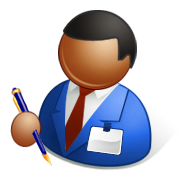 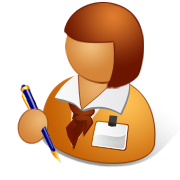 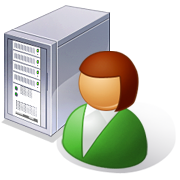 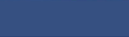 Действия 
Заявителя
2 способа подачи заявления:
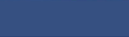 1 способ: Через Региональный портал государственных и муниципальных услуг 26gosuslugi.ru
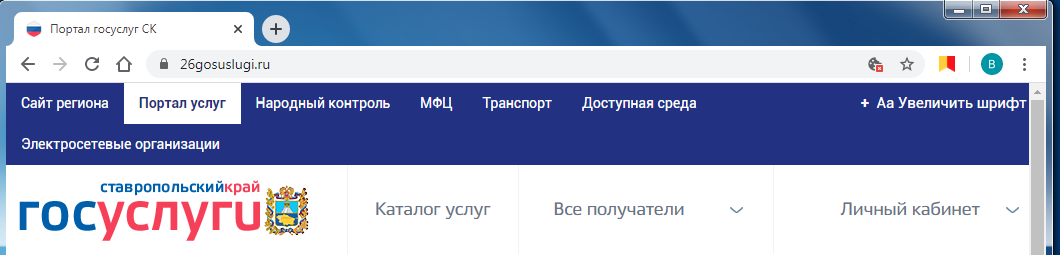 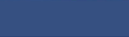 Войти в Личный кабинет – Пройти авторизацию одним из указанных Вами при регистрации на портале способом
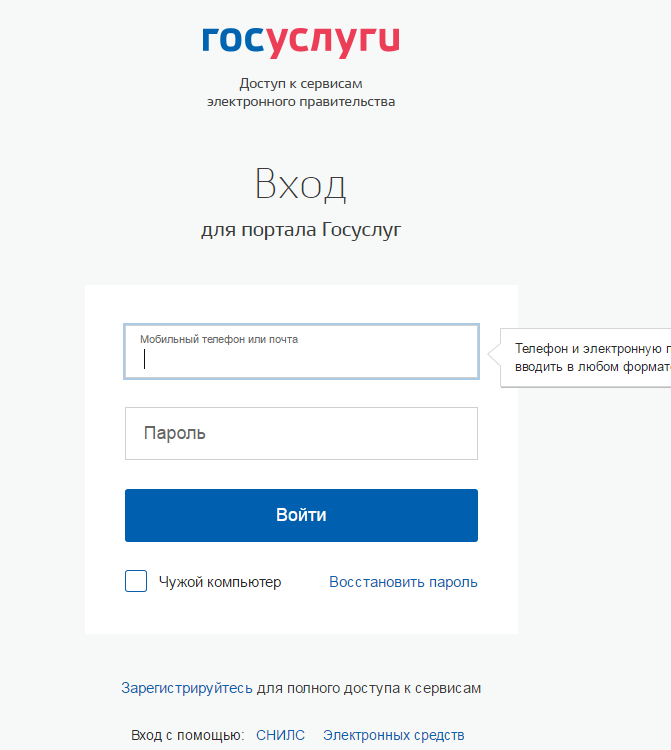 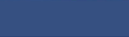 Выбрать требуемую услугу «Запись в образовательное учреждение»
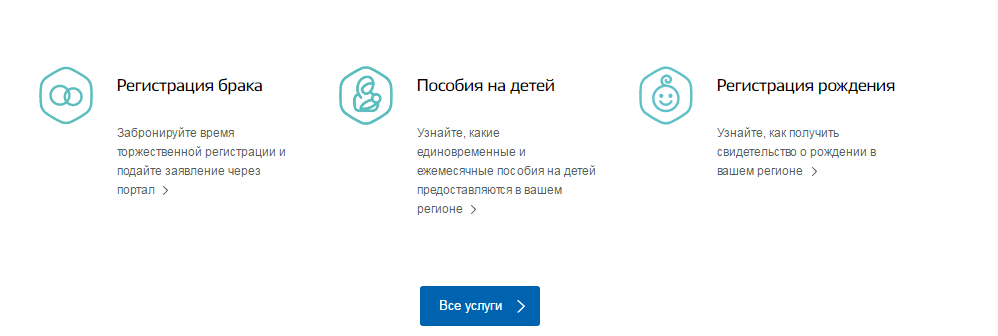 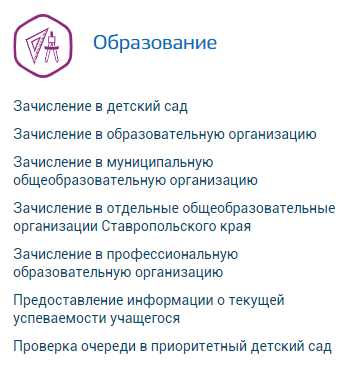 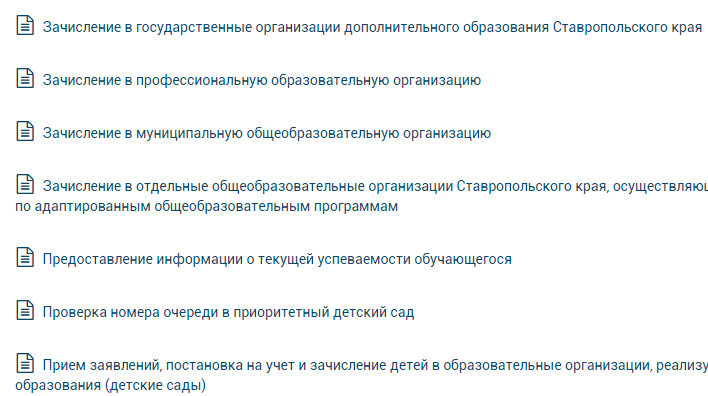 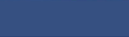 Выбрать команду «Получить услугу»
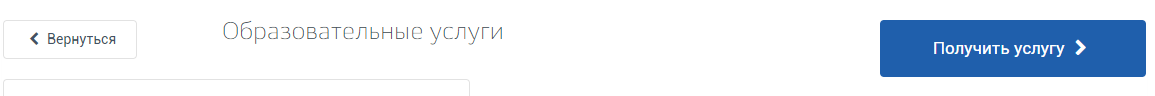 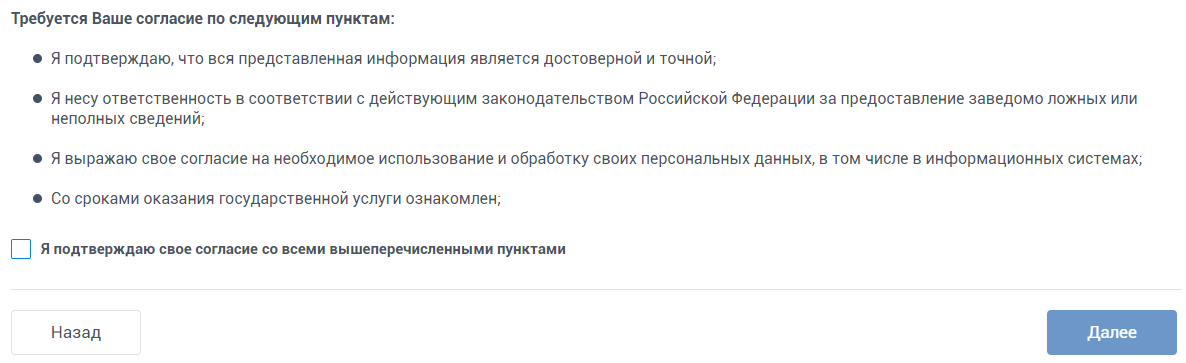 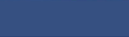 Начать ввод данных
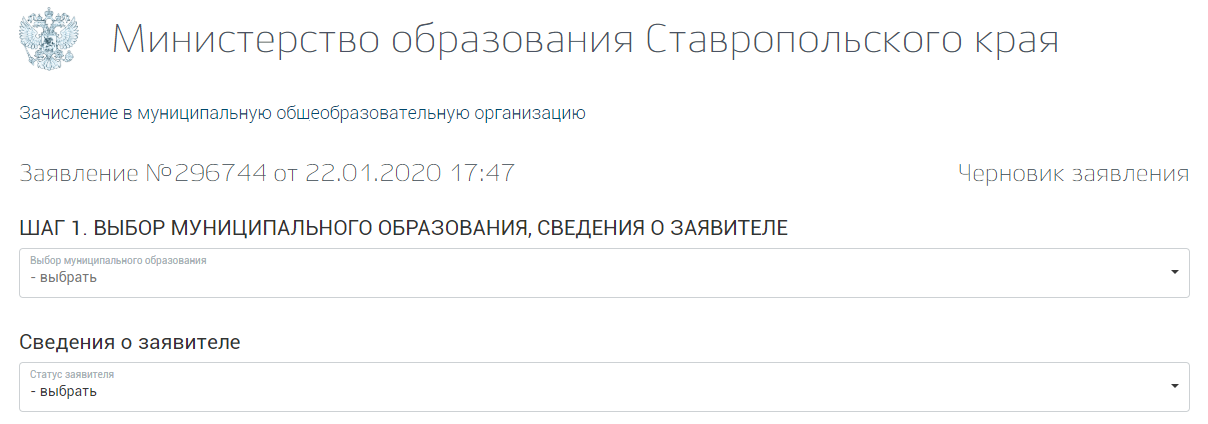 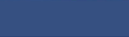 Начать ввод данных
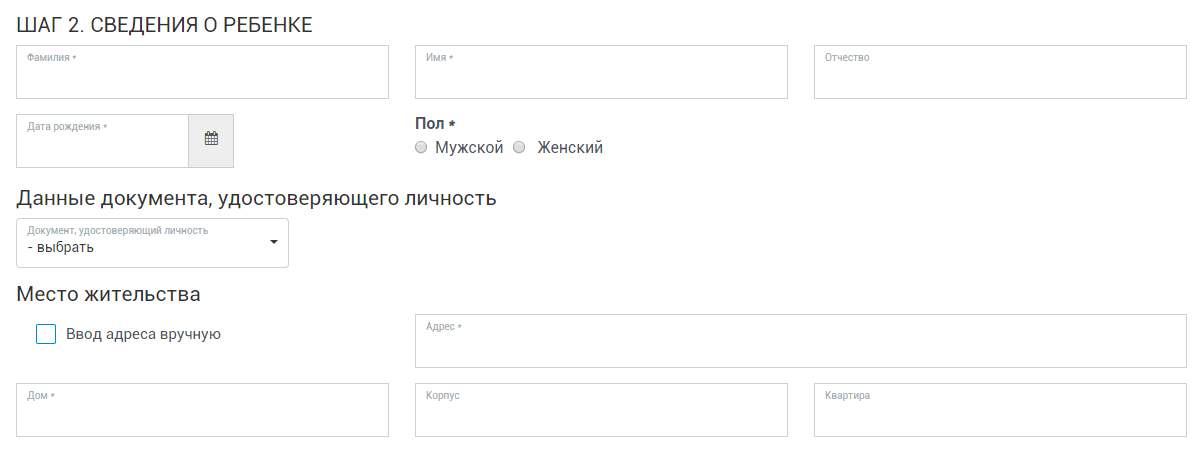 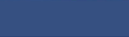 Начать ввод данных
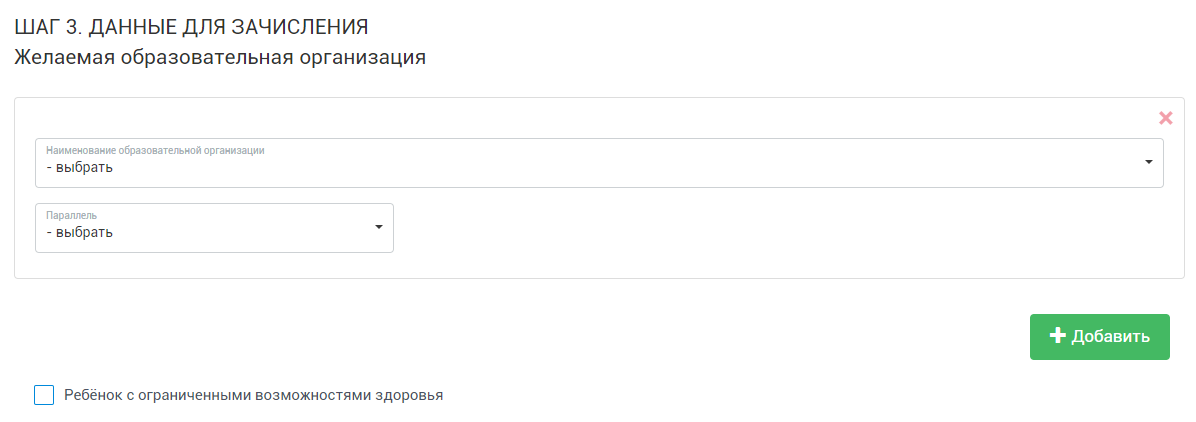 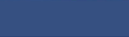 Начать ввод данных
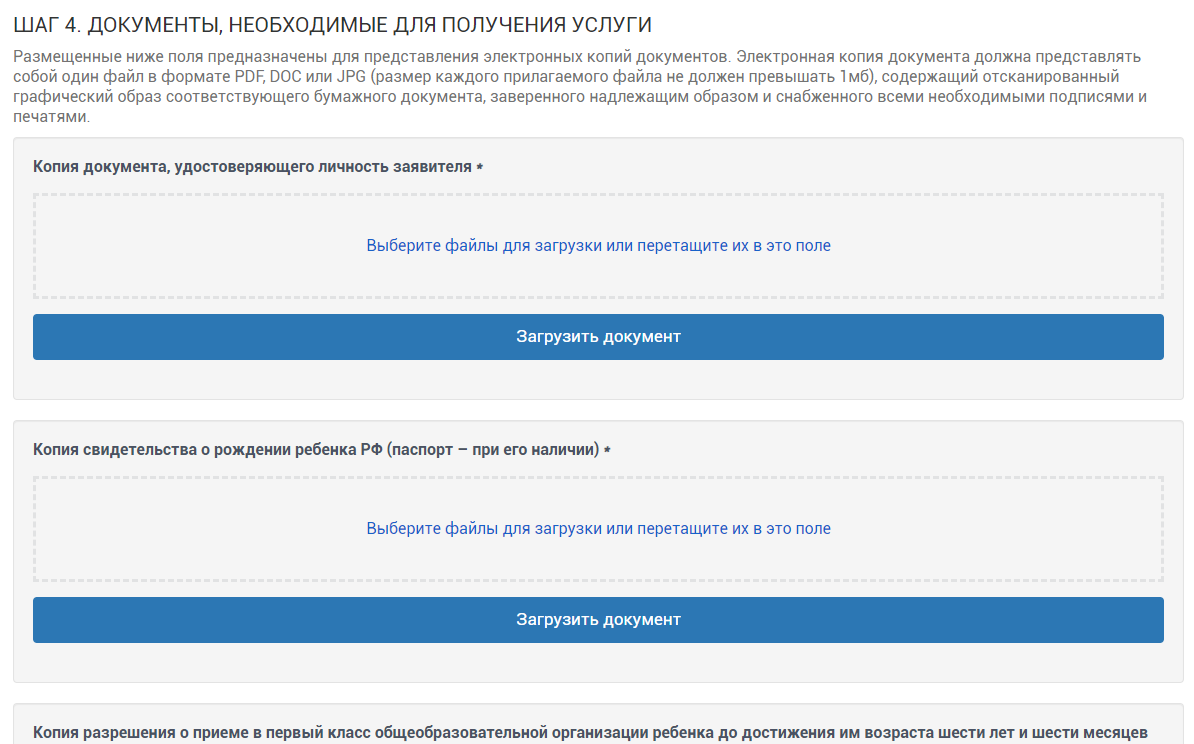 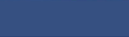 Начать ввод данных
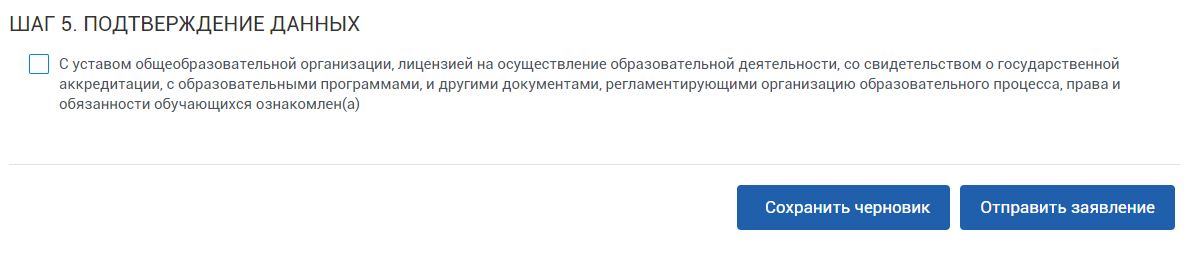 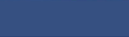 Если регистрация прошла успешно, то в меню «Мои заявки» статус у заявления - «Отправлено в ведомство» и «принято от заявителя»
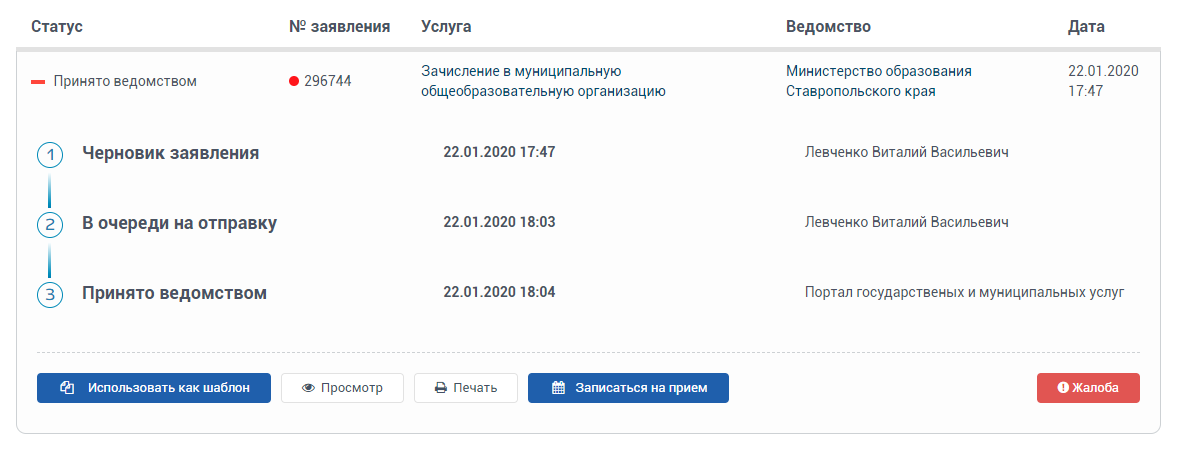 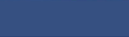 Адрес сайта гимназии:


https://soch1-novoalex.stavropolschool.ru/